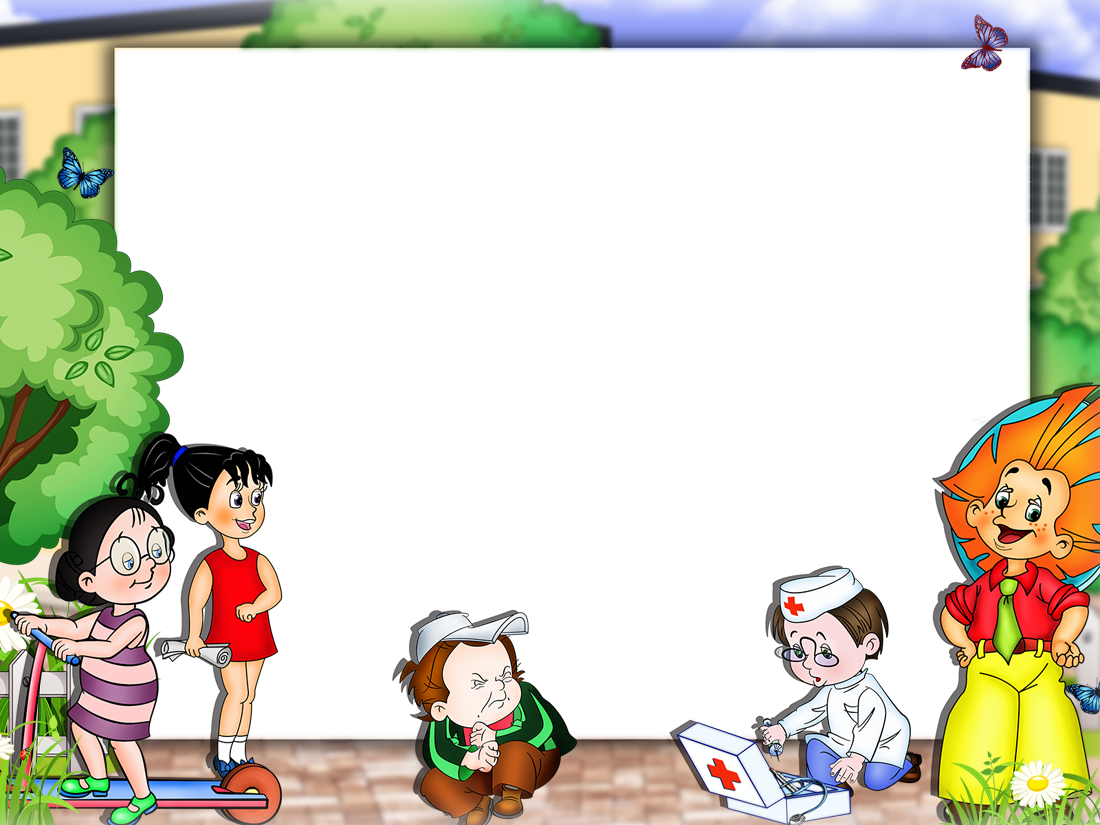 Интерактивная игра: 
«Помоги Незнайке построить дом»
выполнила: Лаврищева Н.Н
воспитатель
 МБДОУ «Детский сад №399»
г.о. Самара
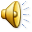 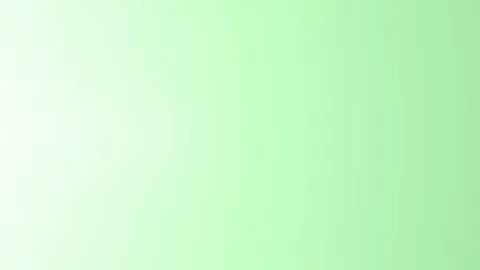 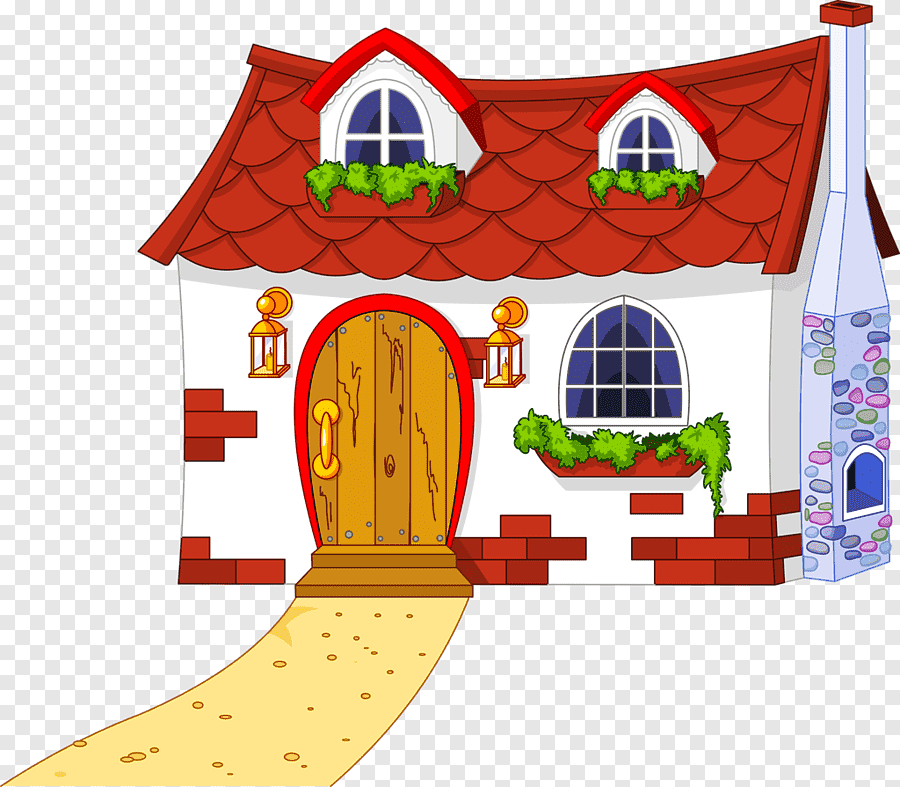 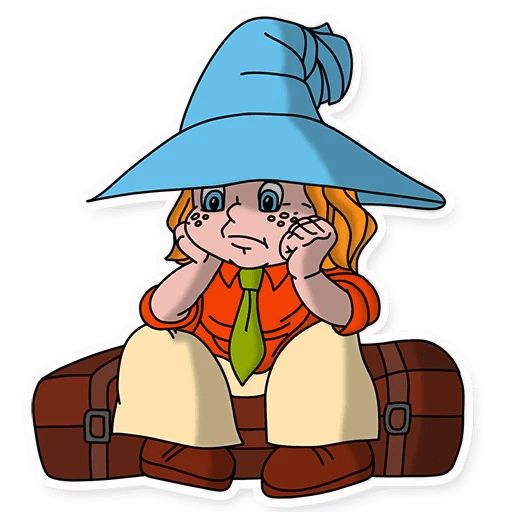 Ребята, я вчера  похвастался и обещал построить для друзей
 большой уютный дом. 
Но вот незадача, я не знаю с чего начать?
Помогите мне, пожалуйста!
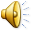 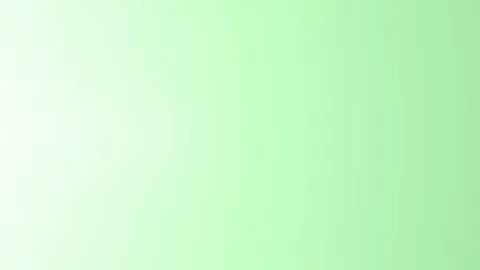 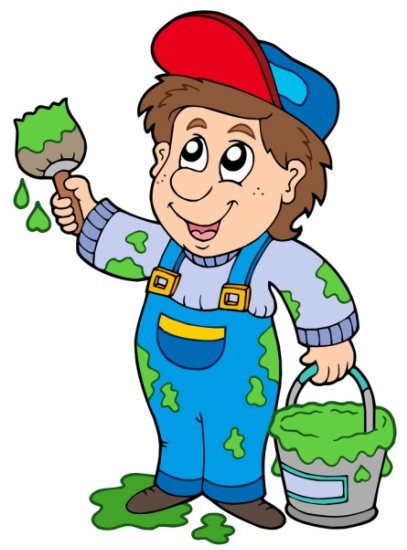 экскаваторщик
плотник
врач
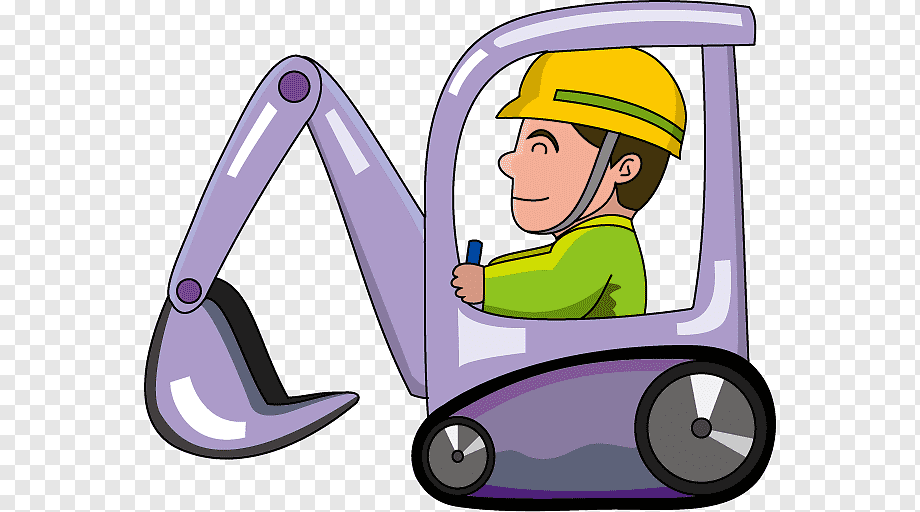 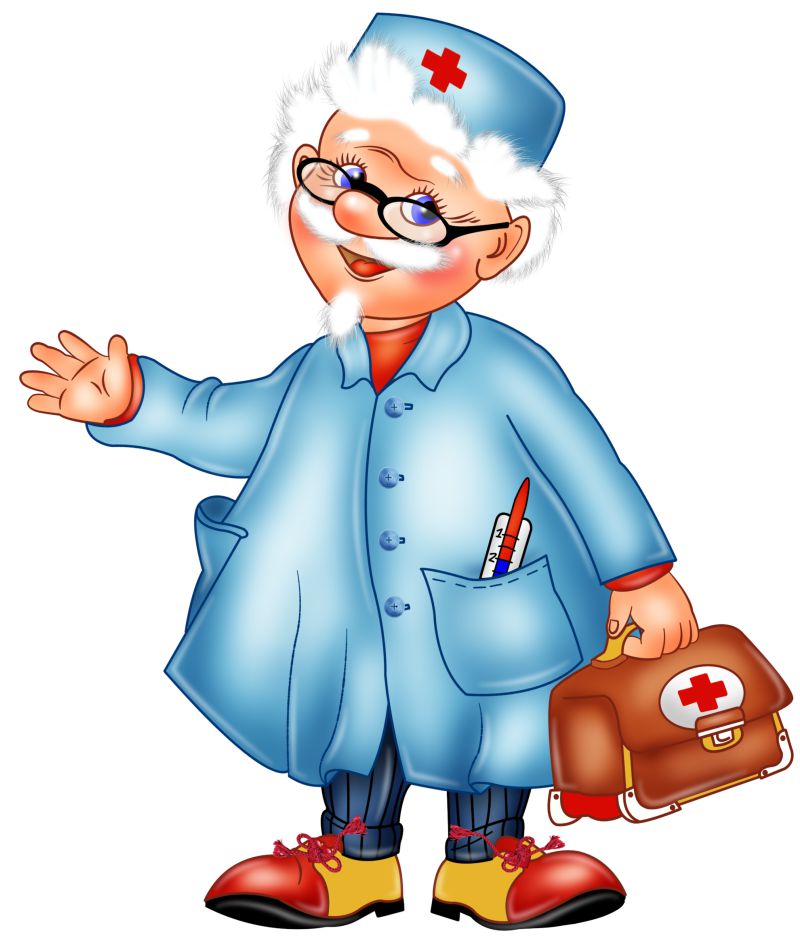 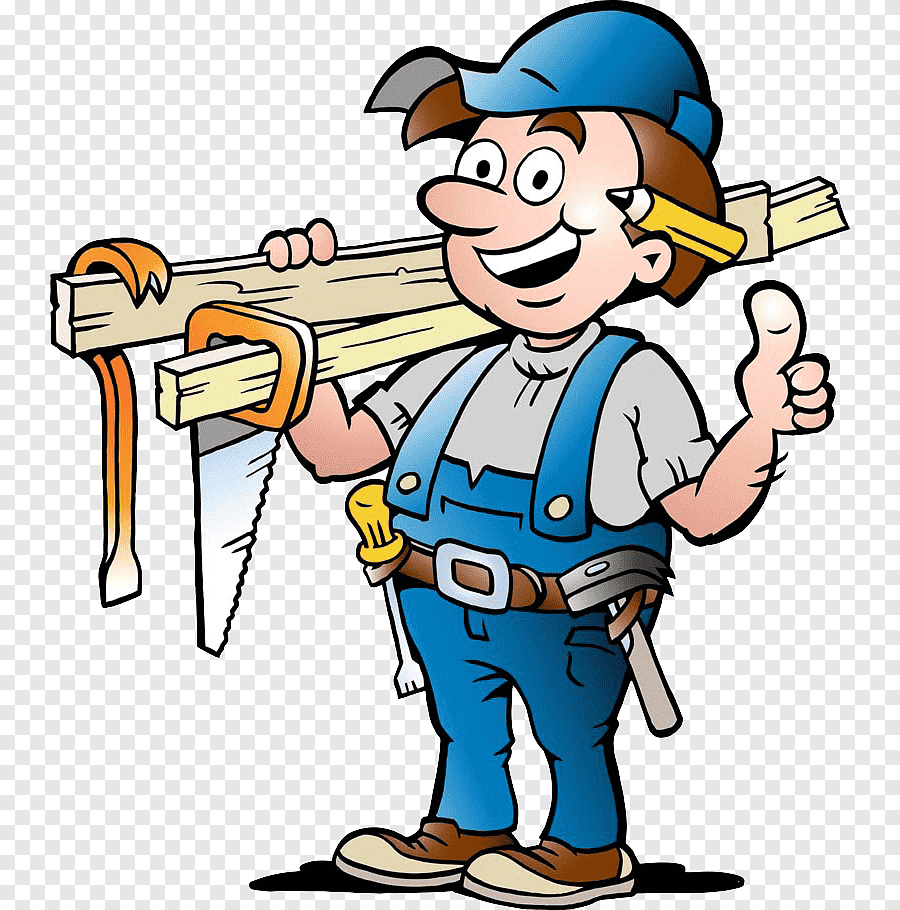 маляр
каменщик
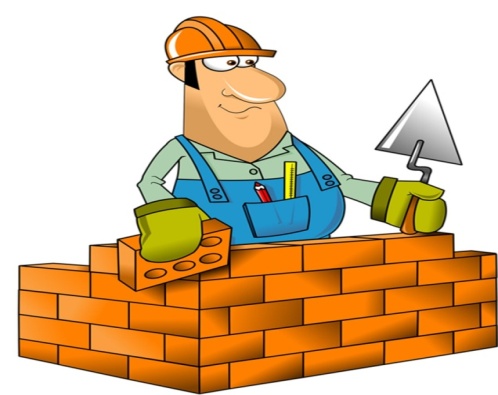 Люди каких профессий помогут построить дом? Найди кто здесь лишний?
архитектор
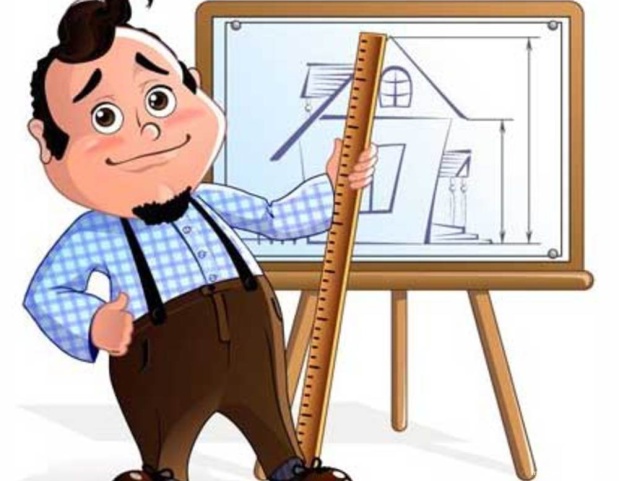 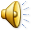 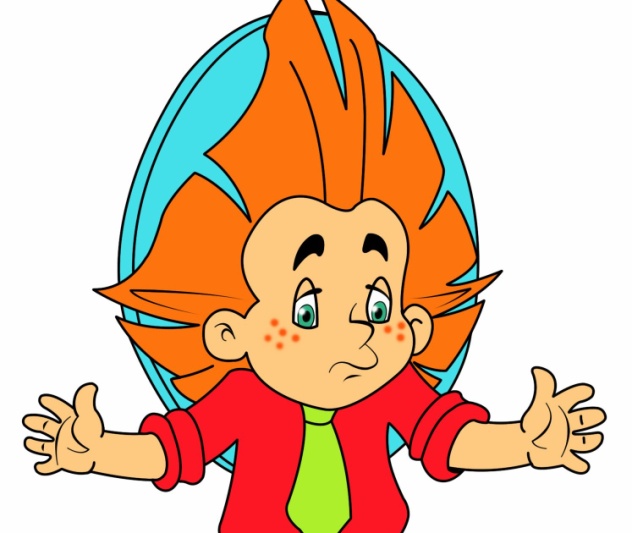 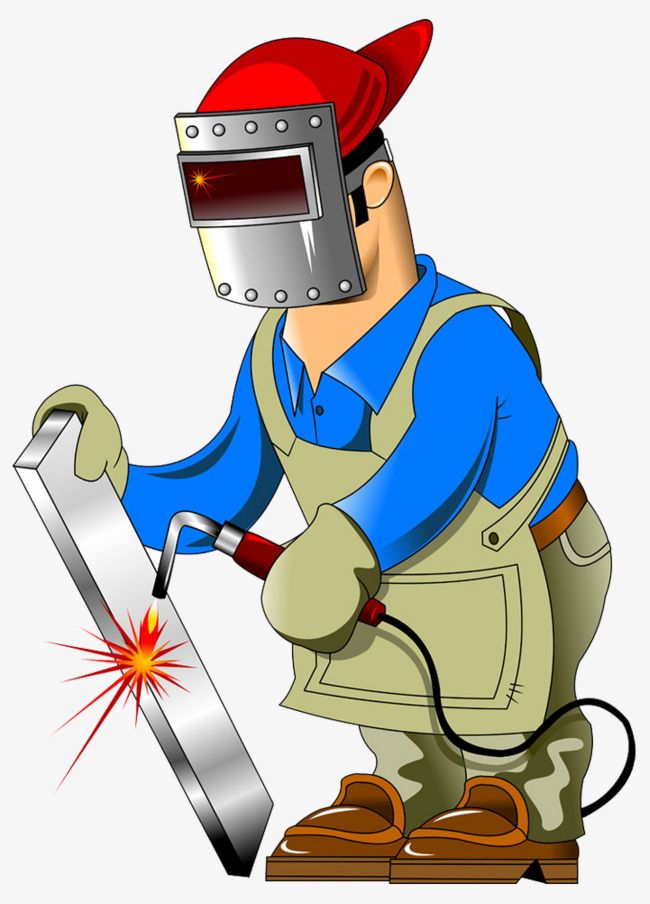 сварщик
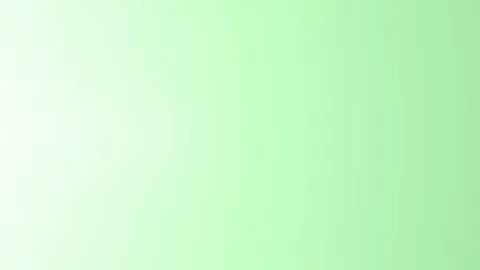 Молодцы, ребята! 
Вы всё правильно говорите!Ну что ж надевайте каски и вперёд! Строить дом!
 Но  что это???
 Все инструменты строителей кто то перепутал?
 Какие лишние?
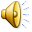 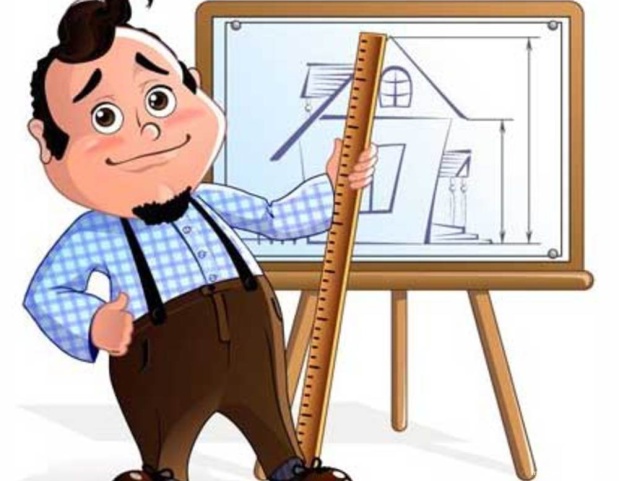 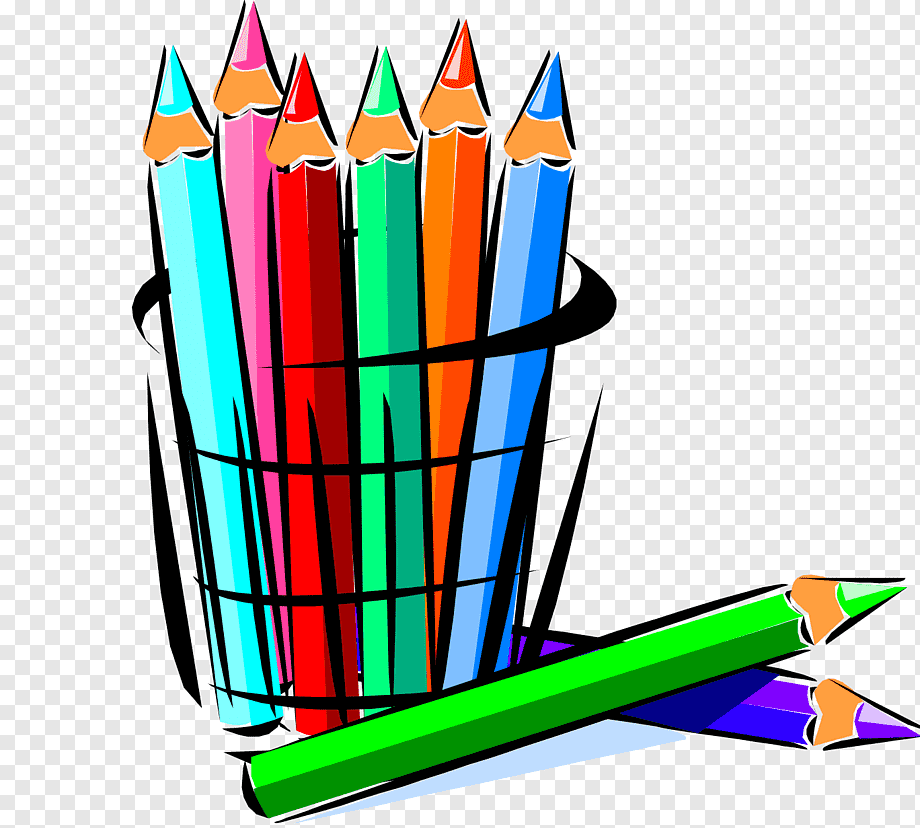 линейка
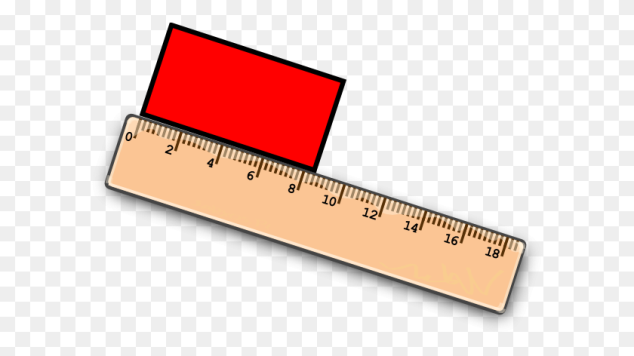 карандаши
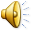 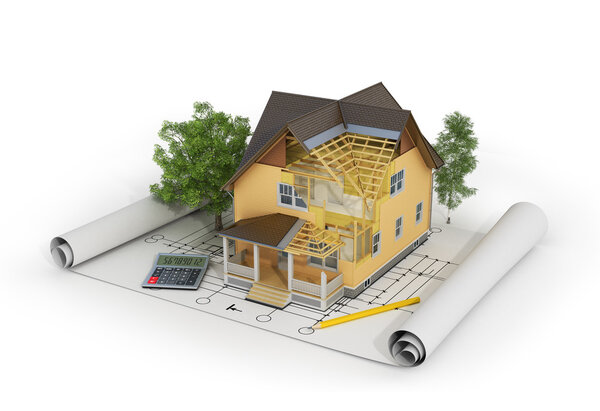 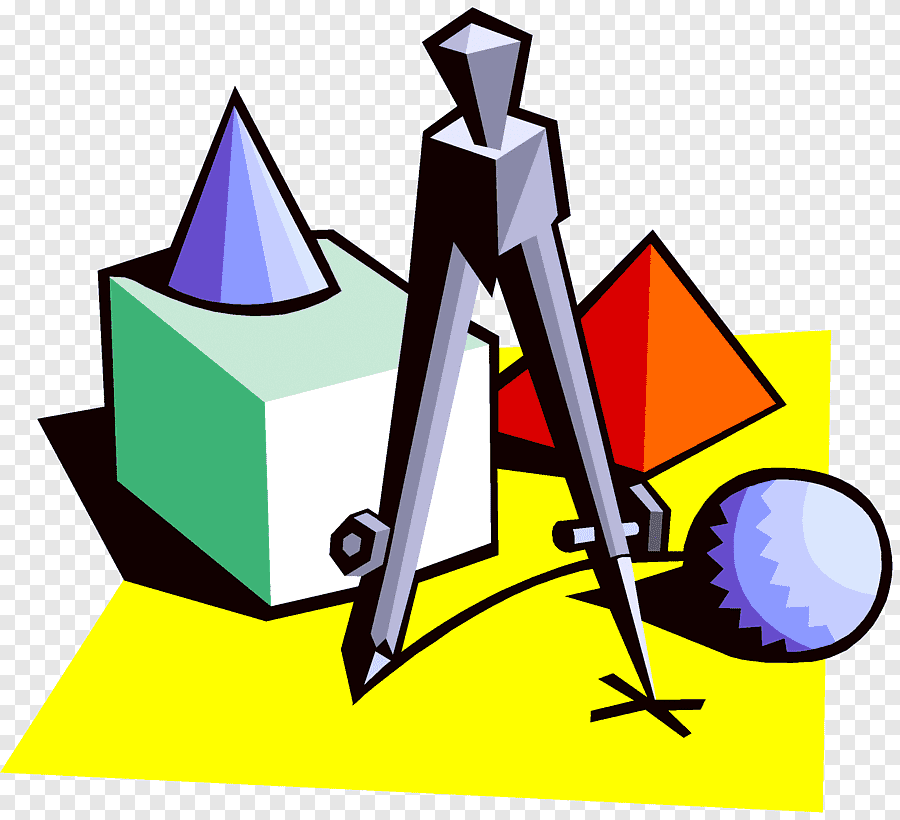 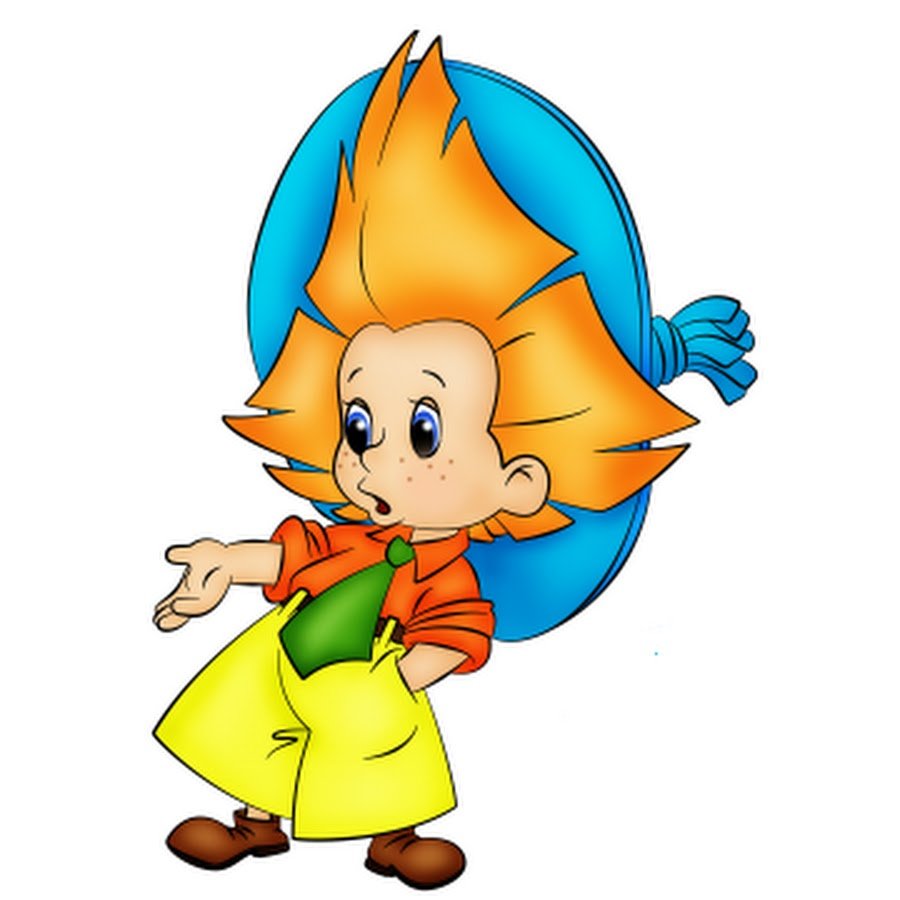 утюг
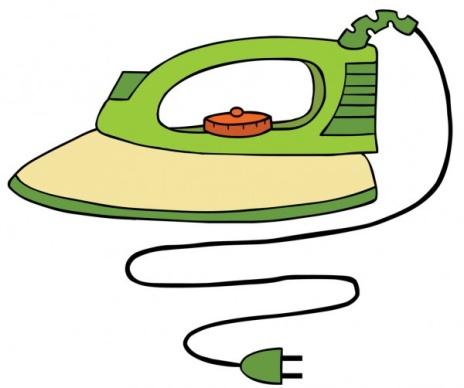 циркуль
макет здания
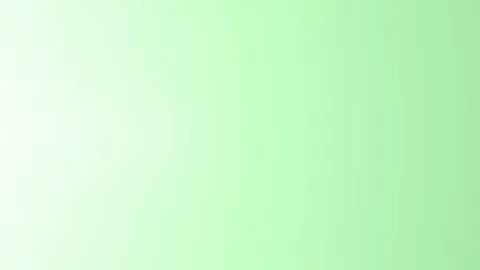 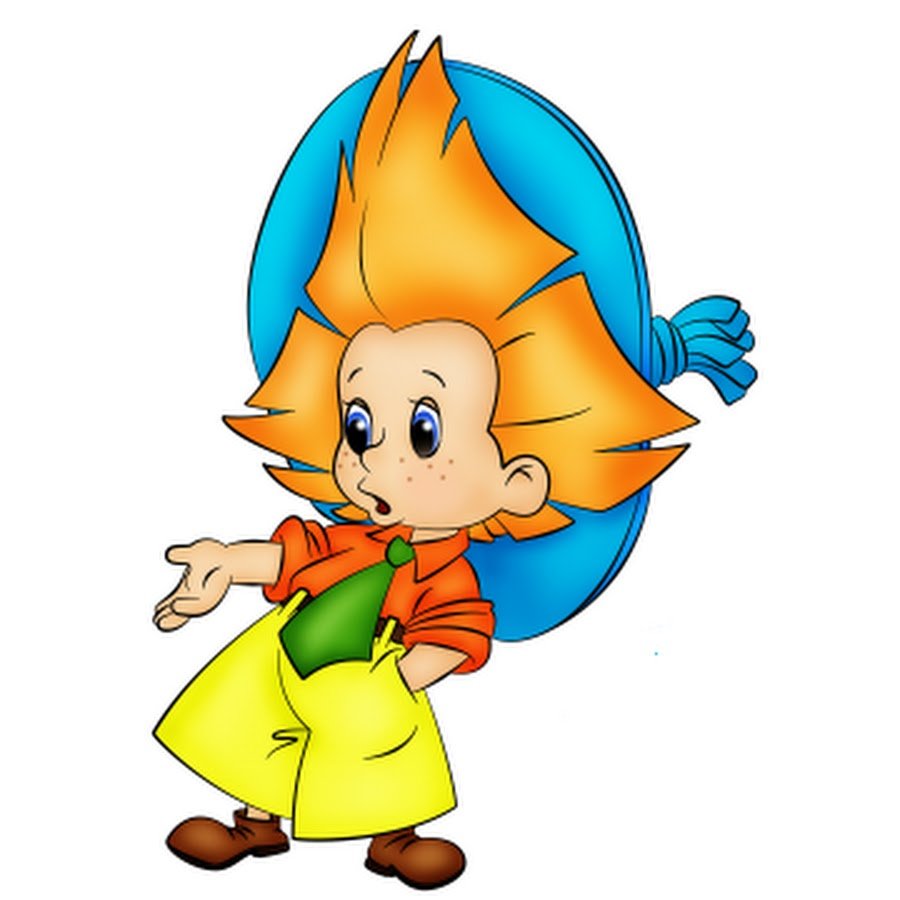 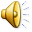 мастерок
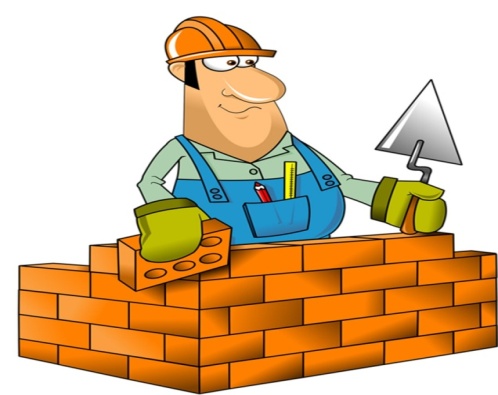 кирпичи
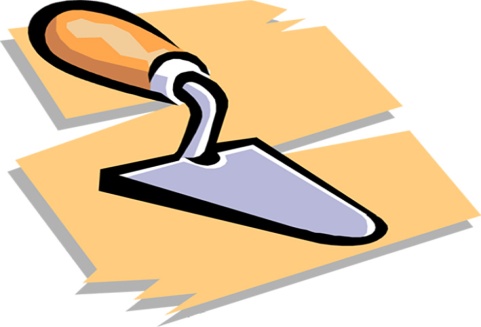 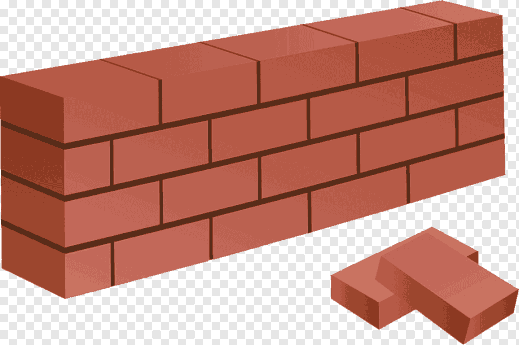 кастрюля
бетономешалка
уровень
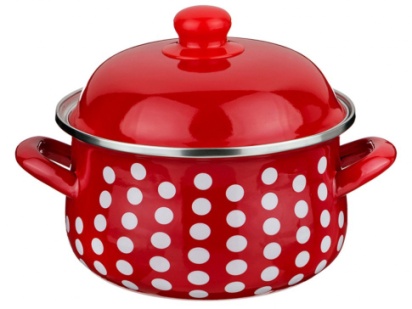 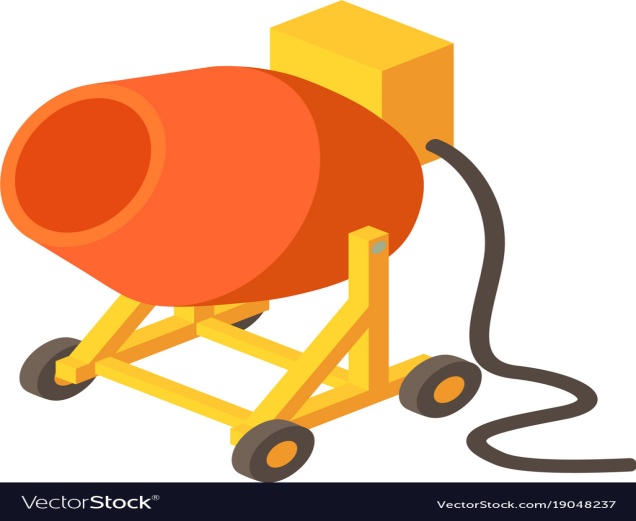 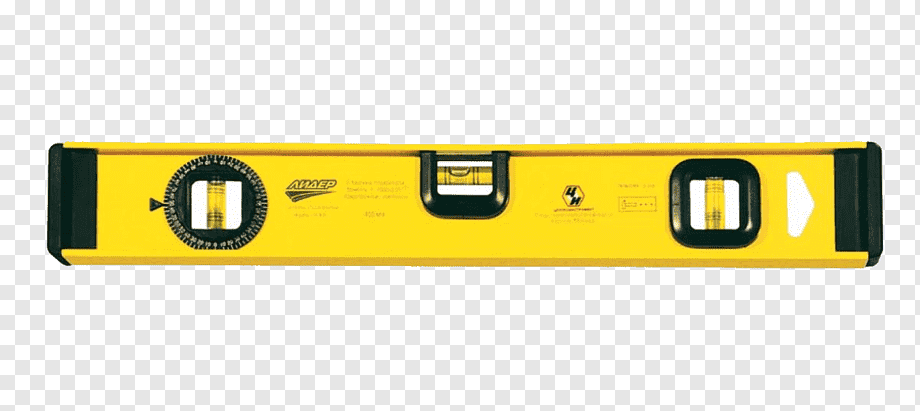 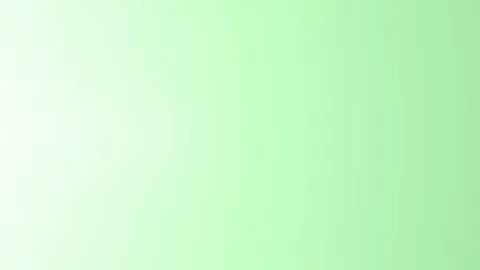 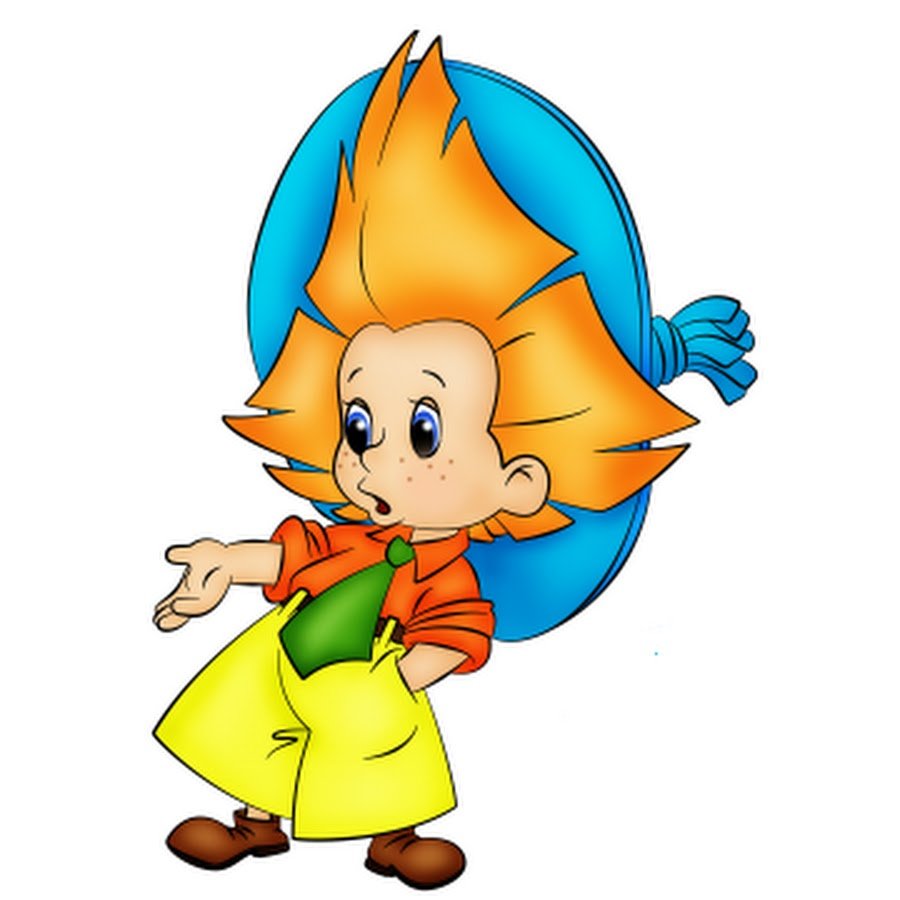 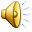 лампа
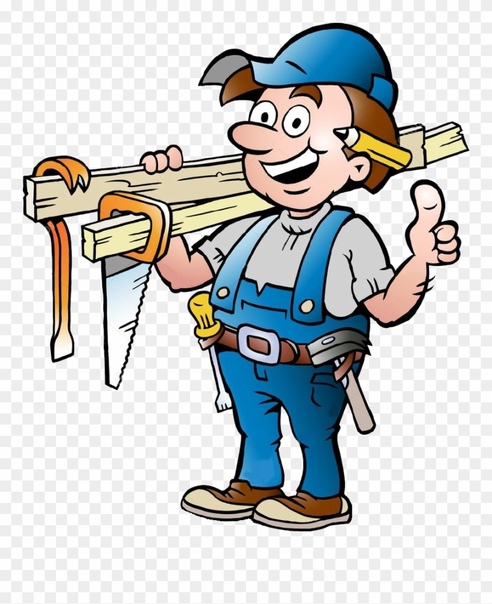 пила
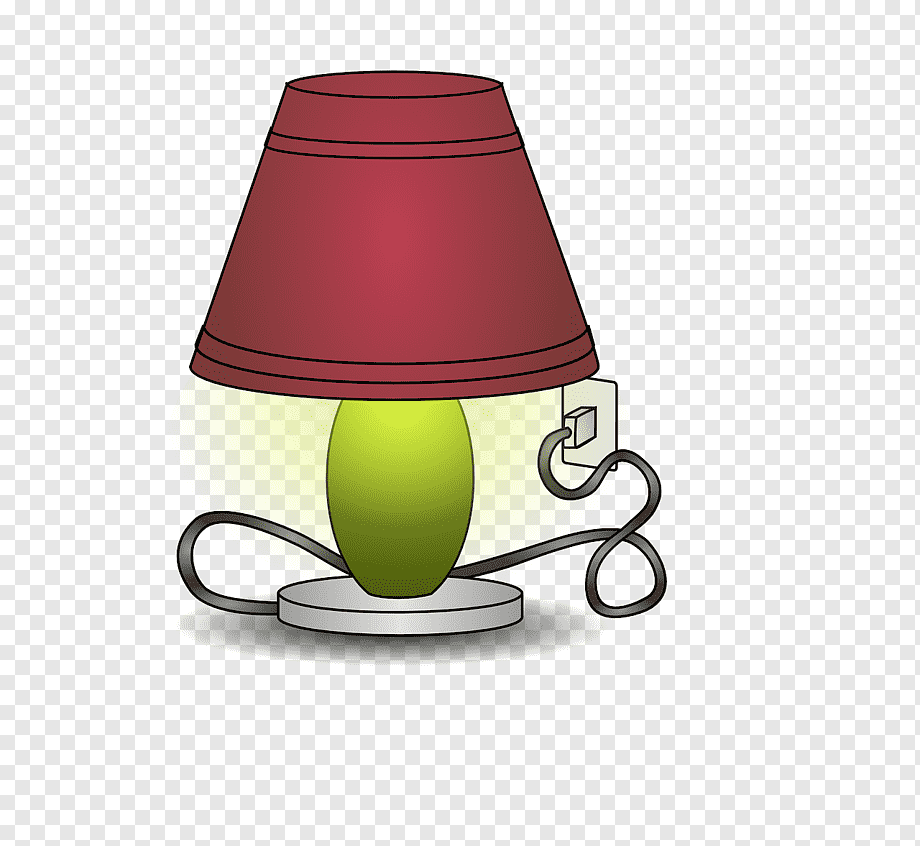 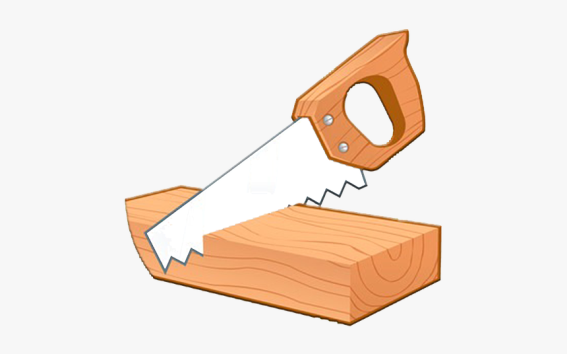 рубанок
молоток
рулетка
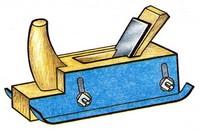 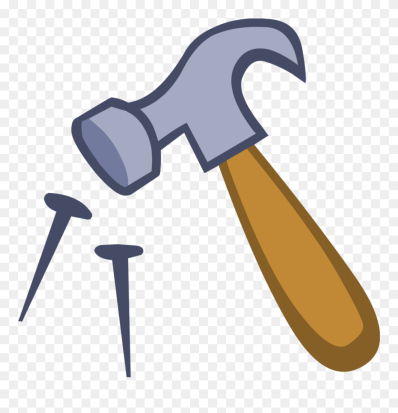 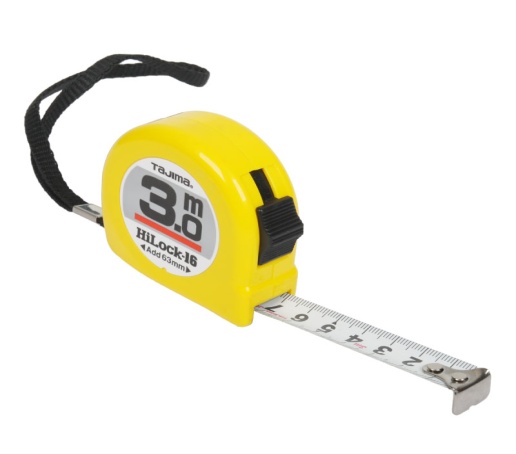 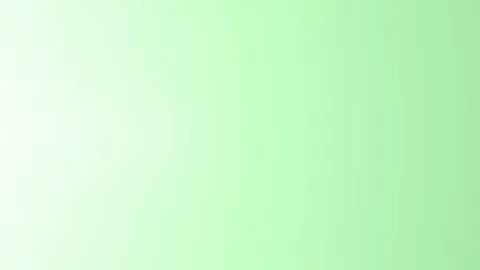 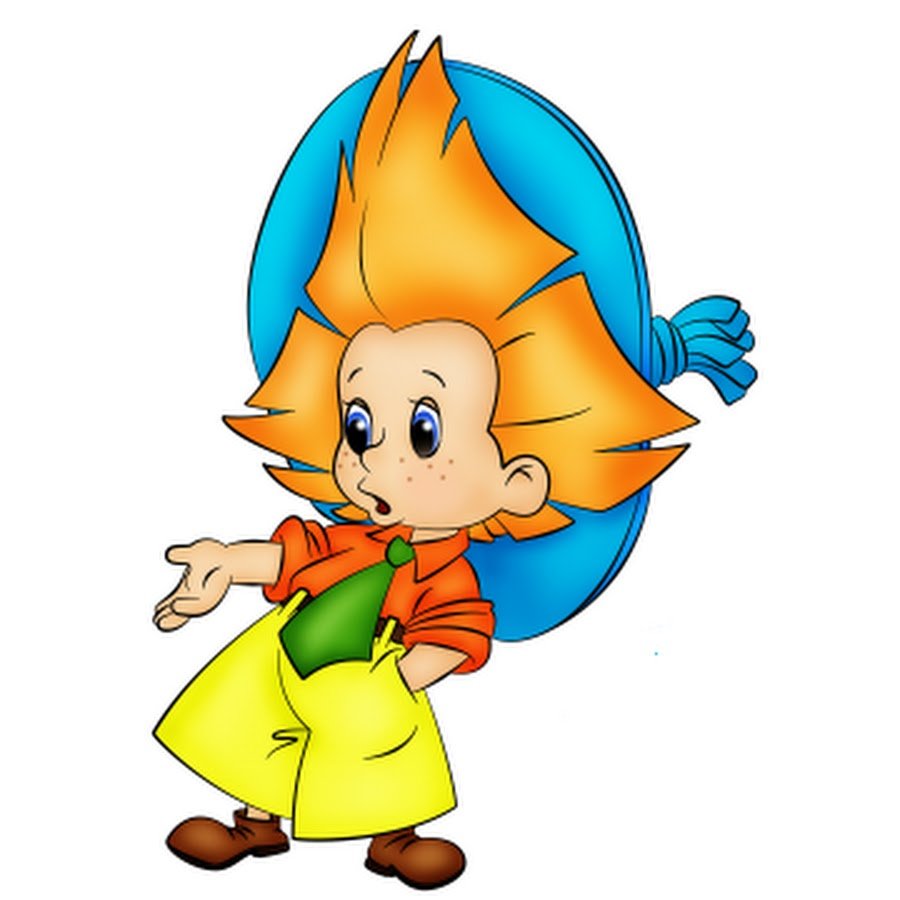 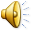 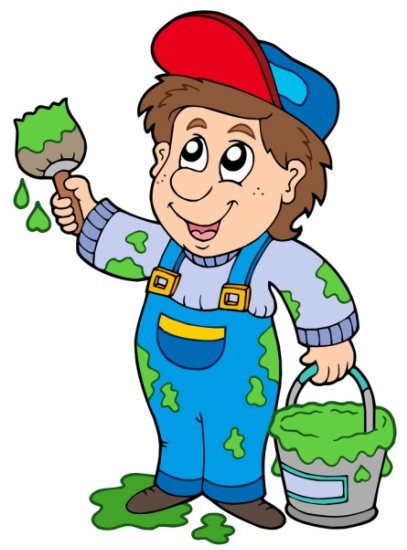 кресло
кисть для краски
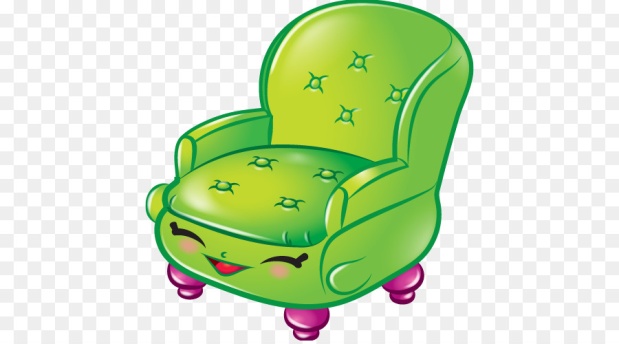 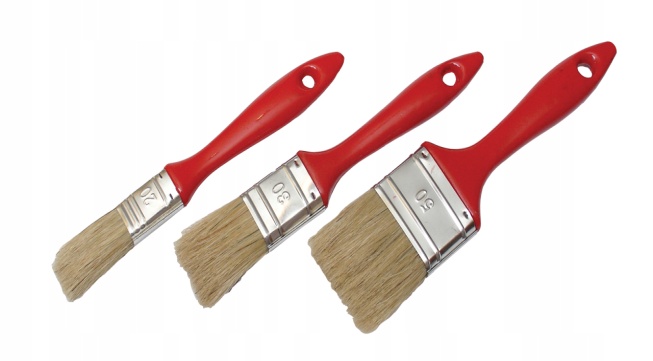 спецодежда
стремянка
краски
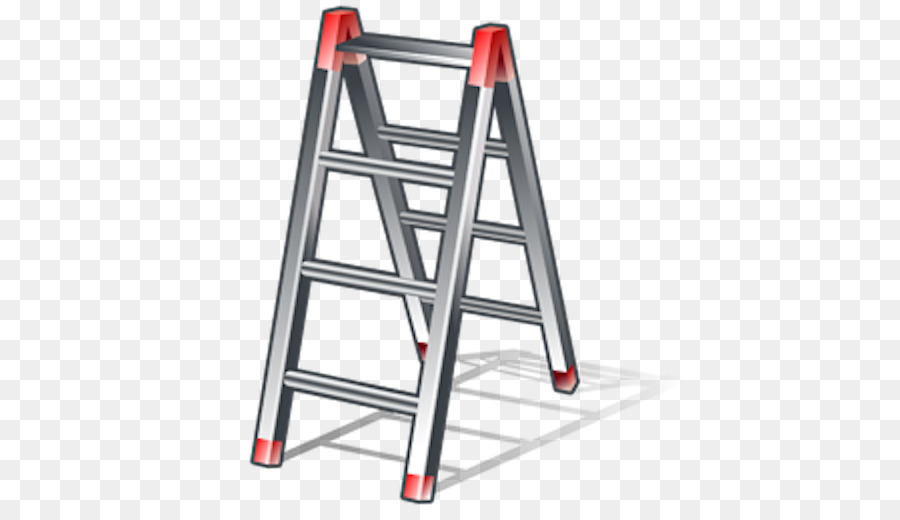 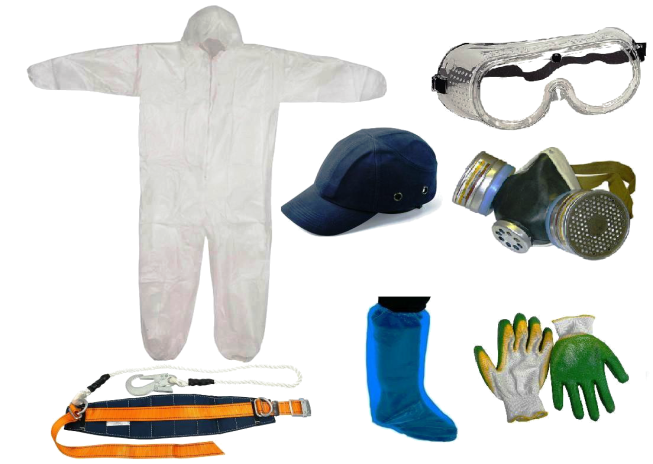 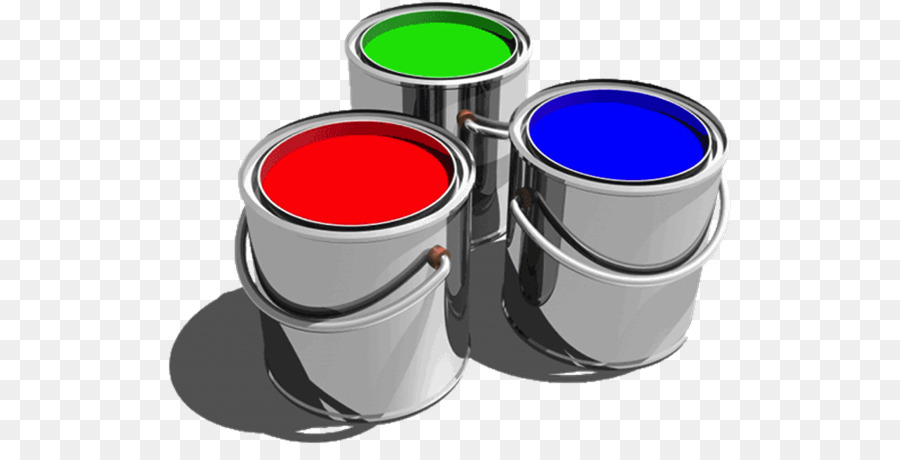 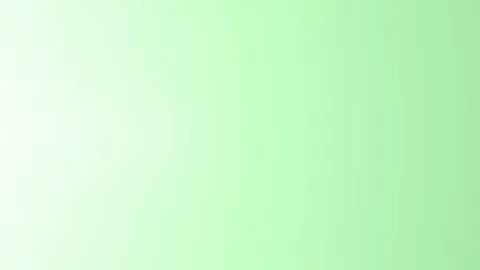 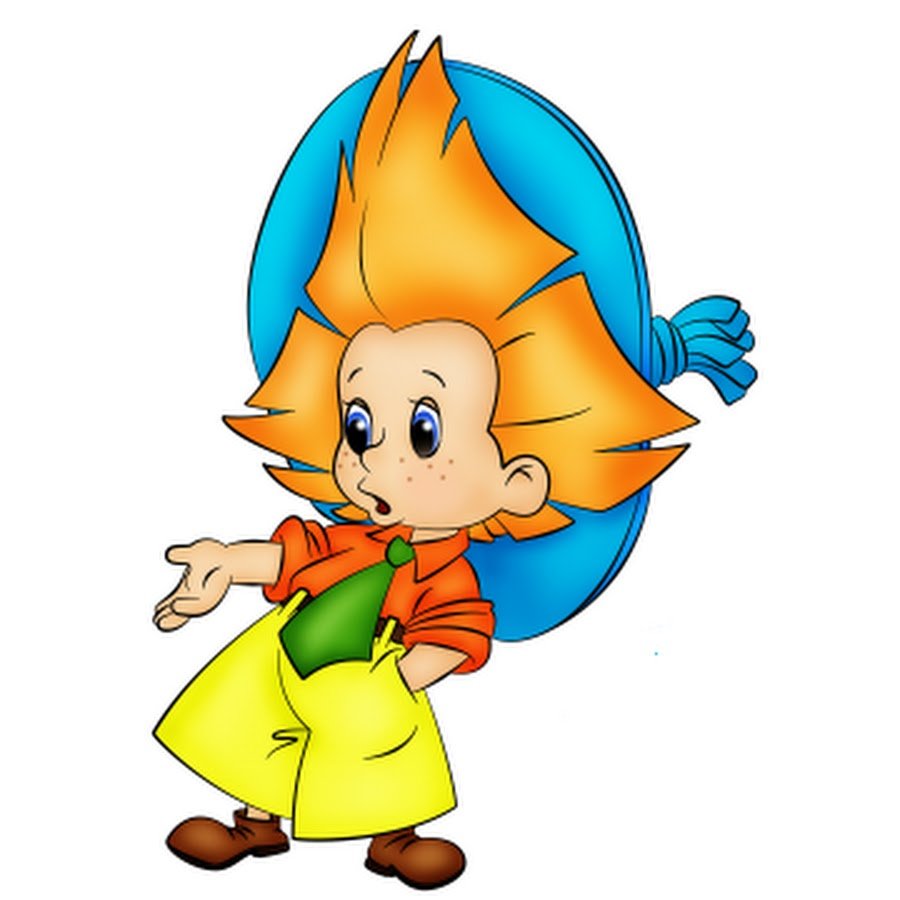 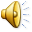 прибор для измерения тока
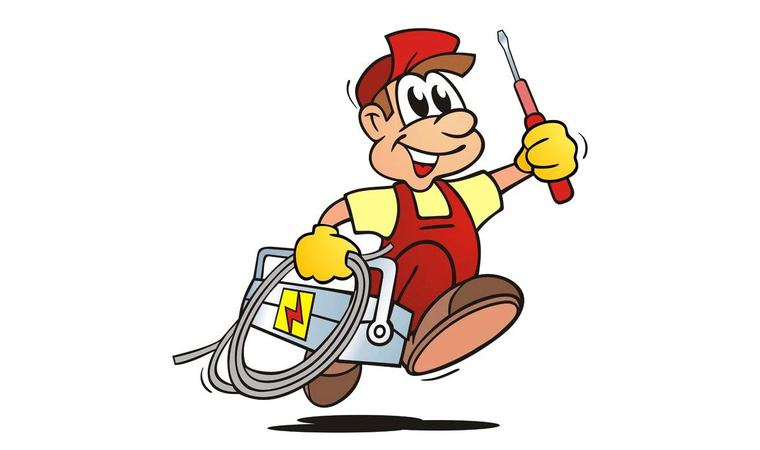 лампочка
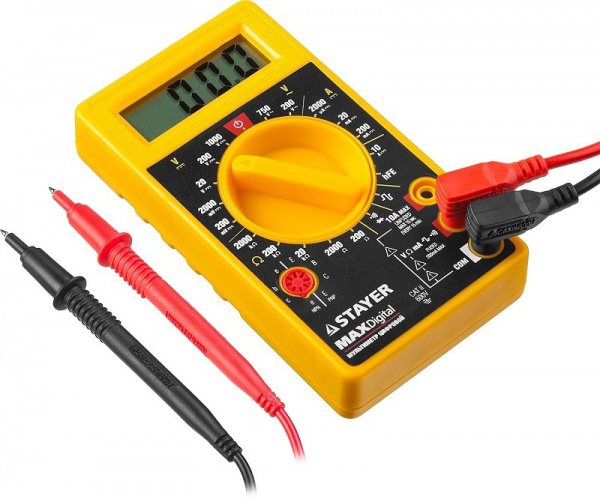 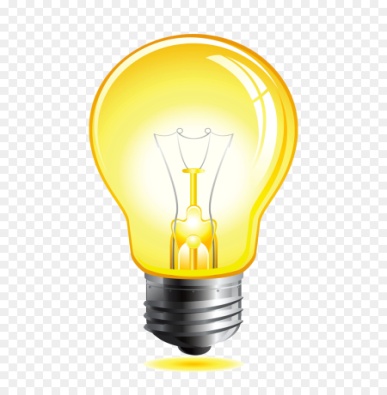 провода
резиновые перчатки
зонт
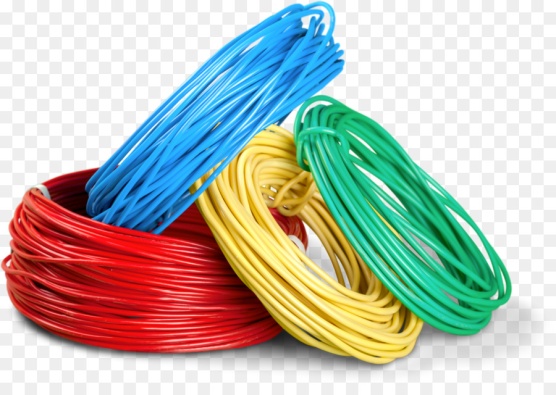 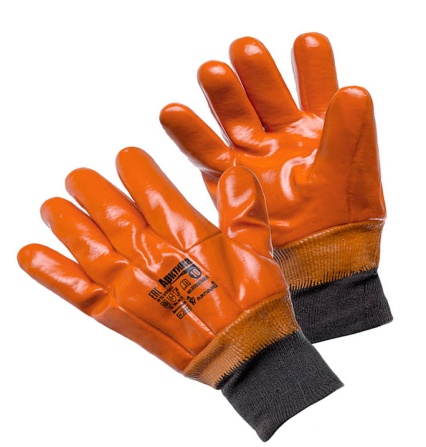 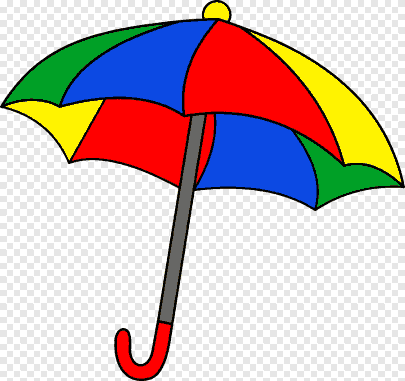 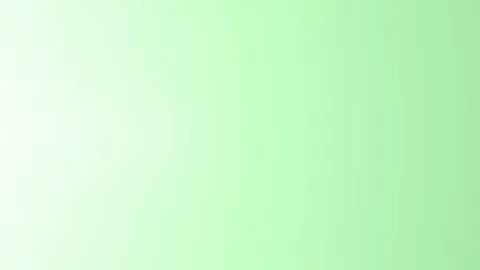 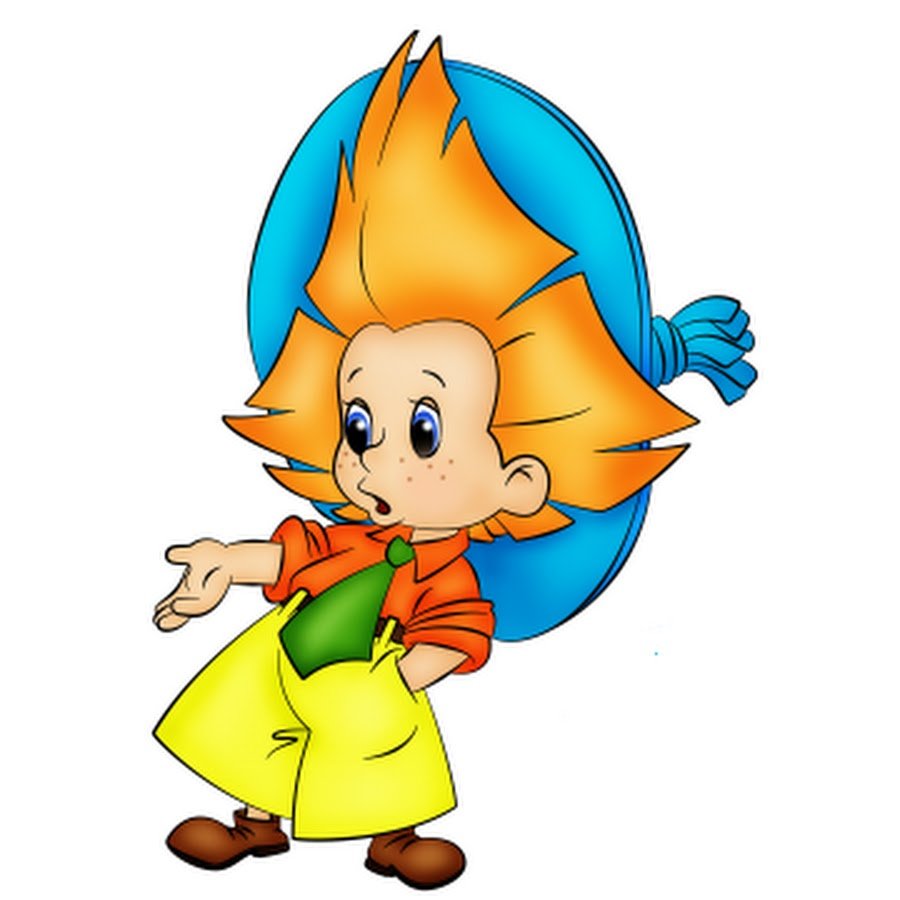 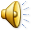 сварочный аппарат
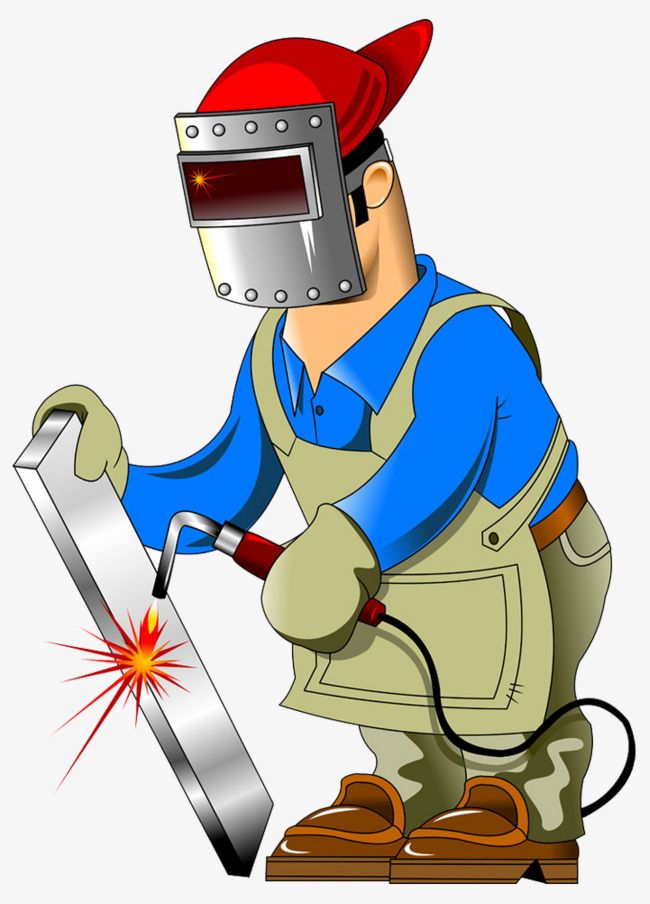 держатель электродов
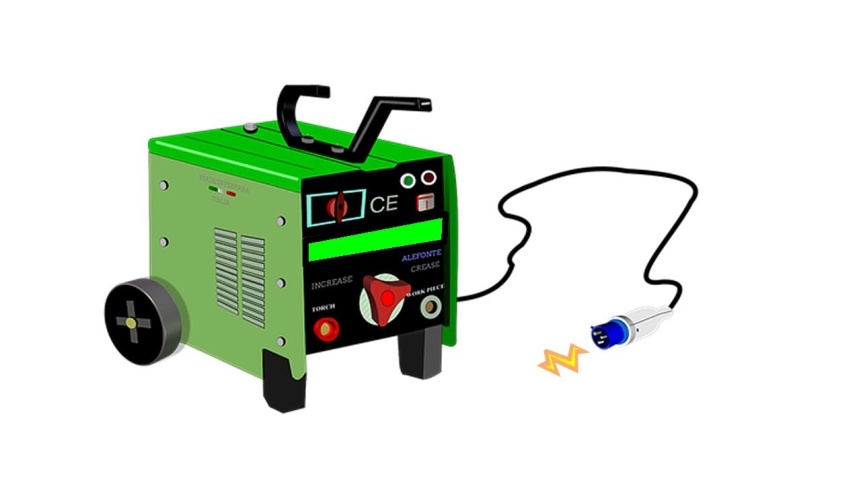 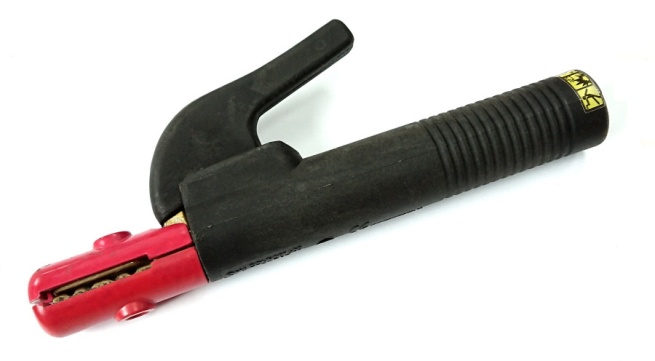 маска сварщика
электроды
зеркало
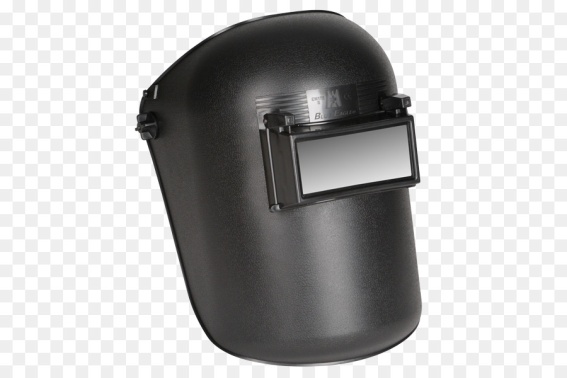 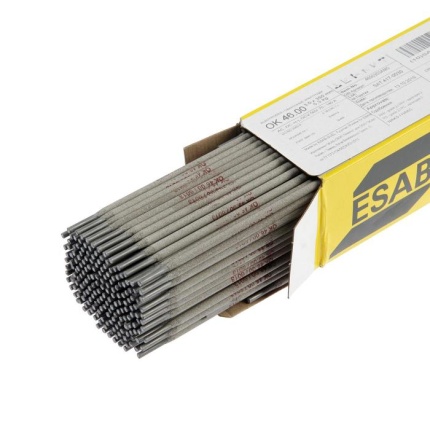 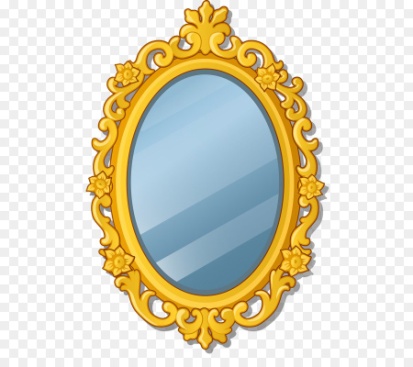 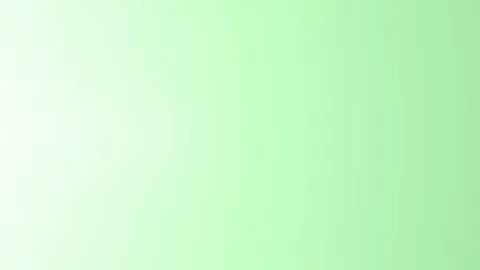 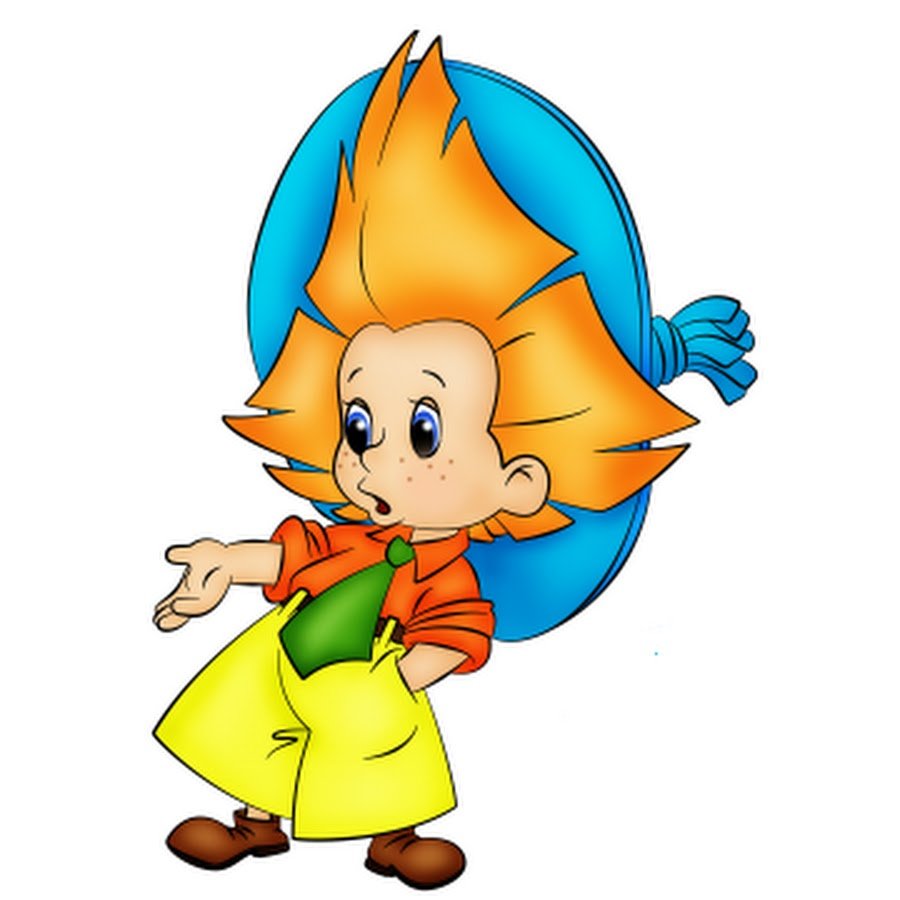 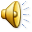 чертежи для проекта дома
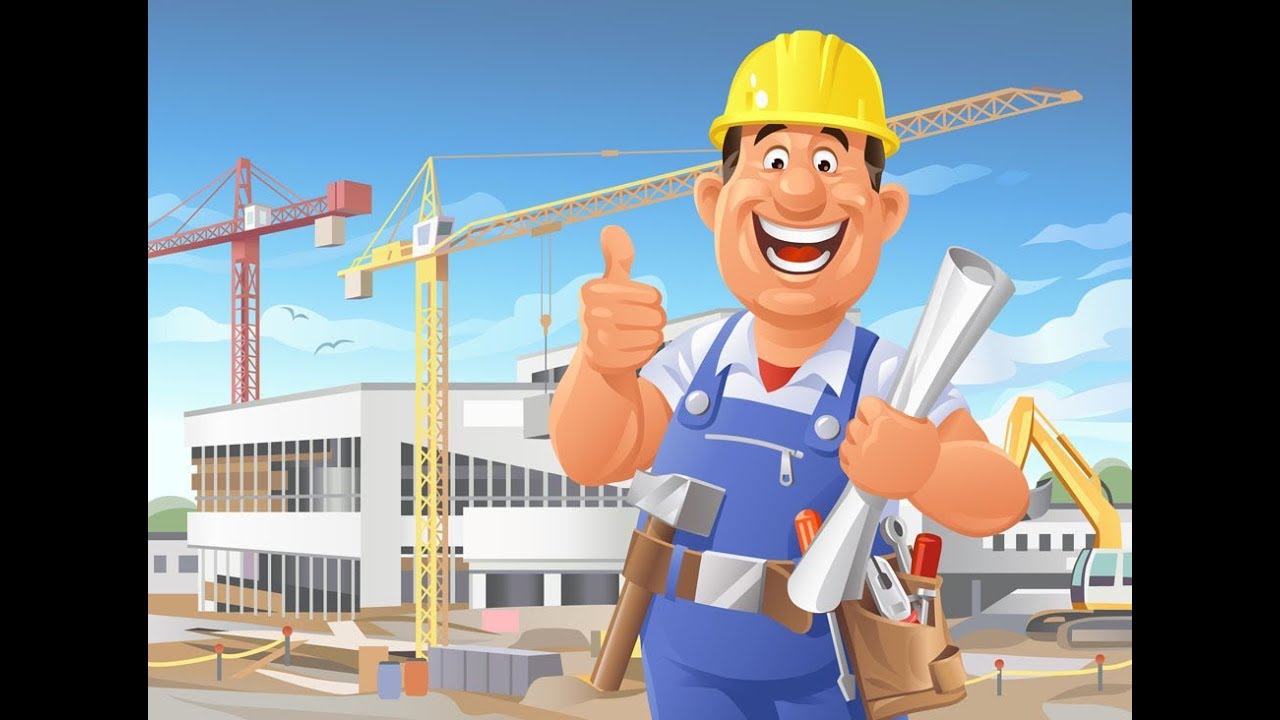 шляпа
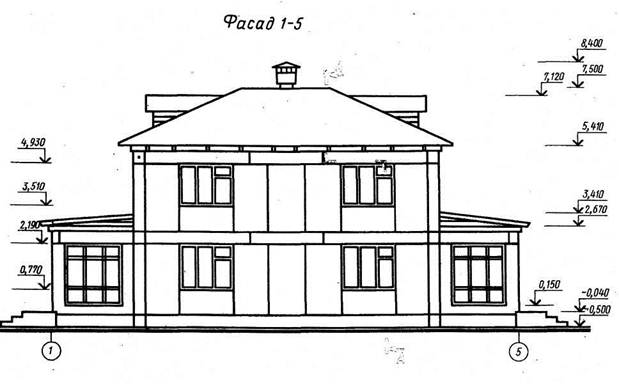 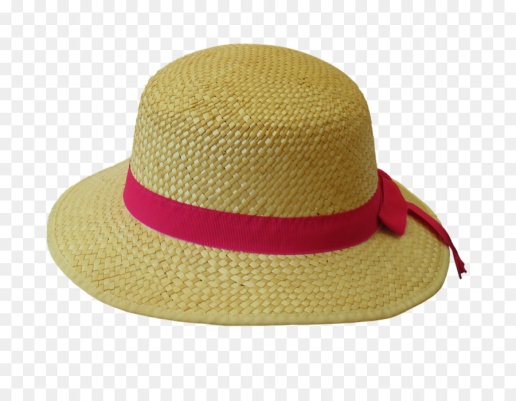 каска строительная
портфель с проектами
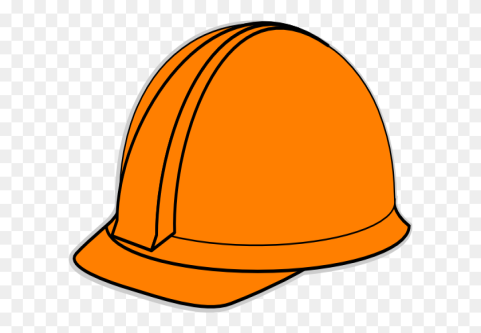 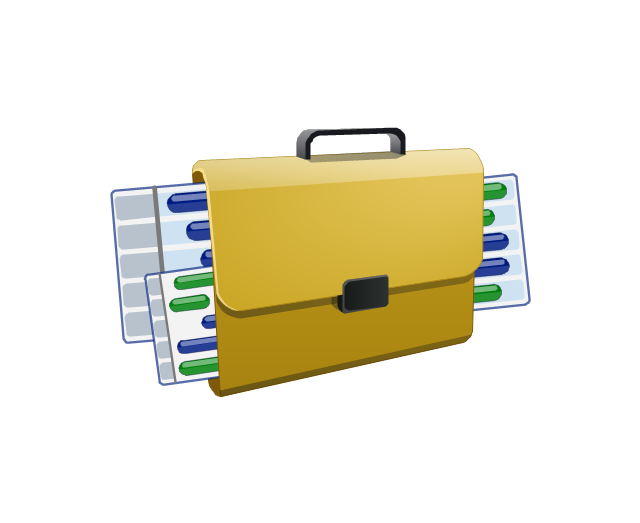 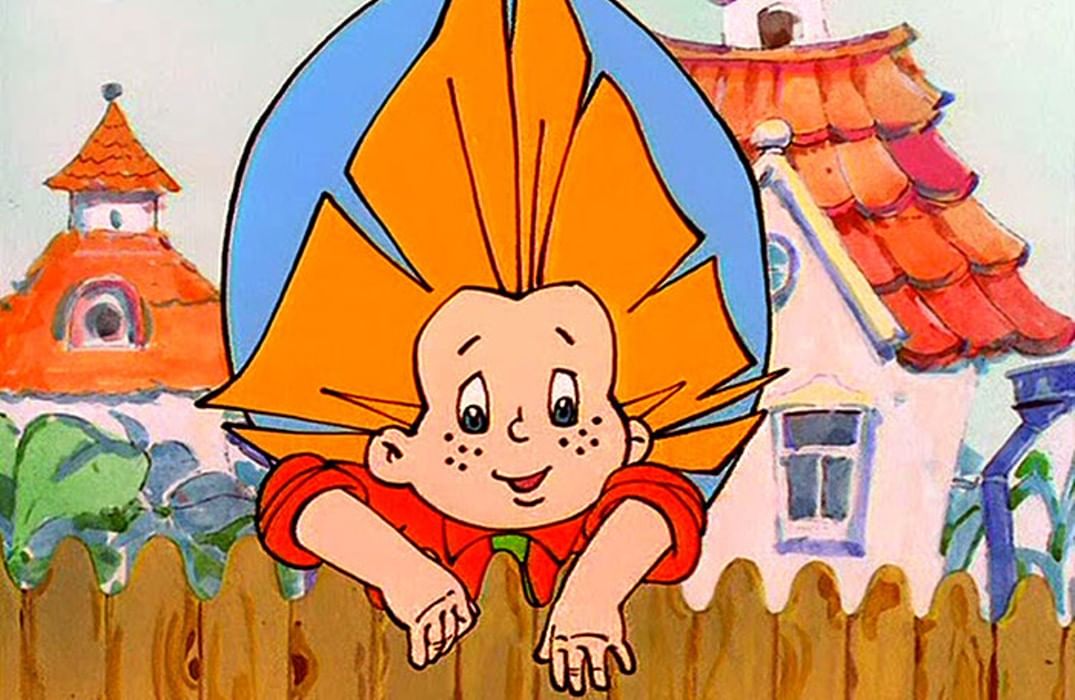 Ура!!
Все строители нашли свои инструменты!
И мы  смогли построить дом.
 Ребята, спасибо вам за помощь!
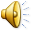